3.  Článok Viery všeobecnej kresťanskej
Verím v Ducha Svätého, svätú cirkev všeobecnú, spoločenstvo svätých, odpustenie hriechov, vzkriesenie tela z mŕtvych a večný život. Amen.
odpustenie hriechov, vzkriesenie tela z mŕtvych a život večný. Amen.
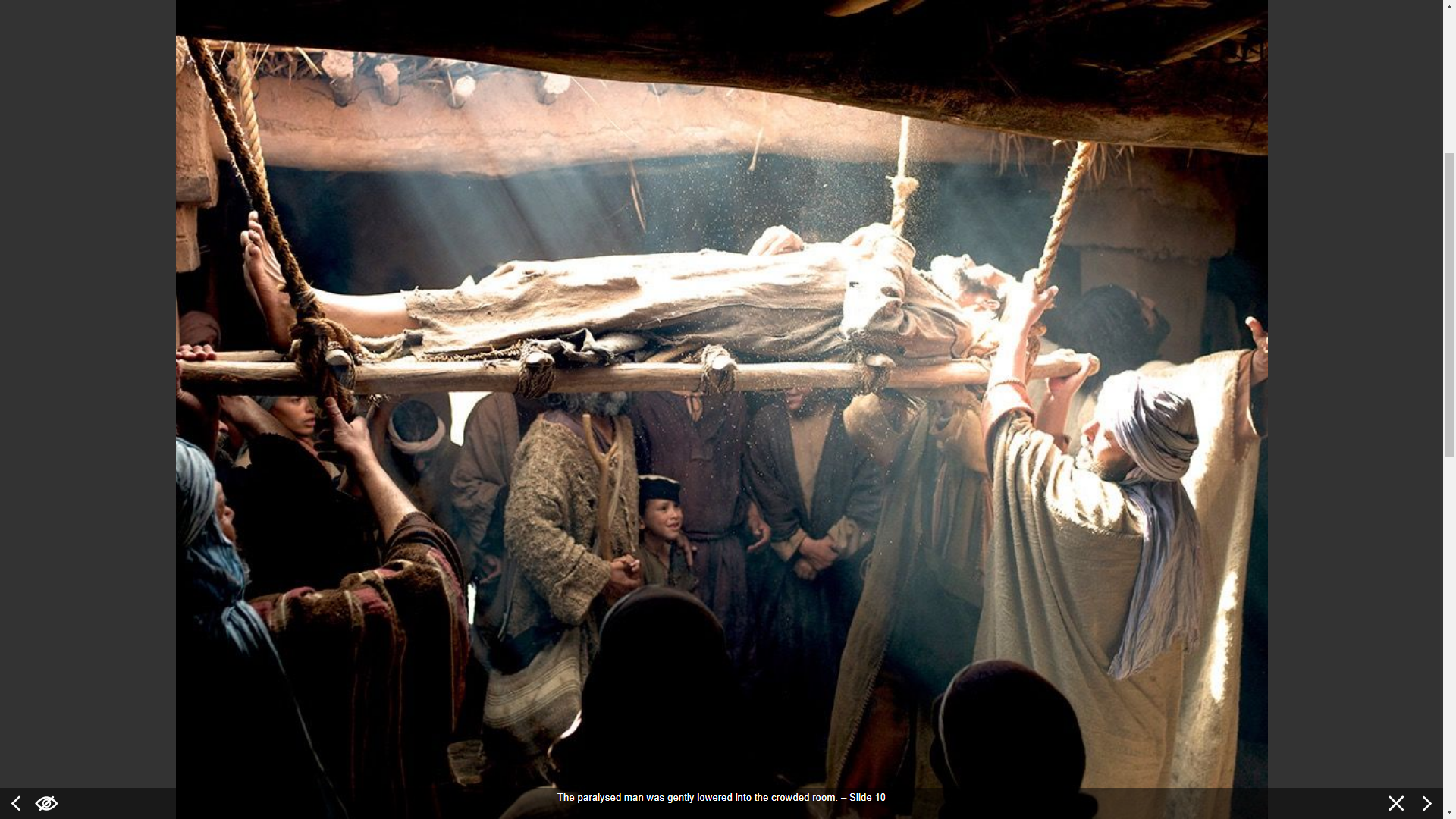 odpustenie hriechov
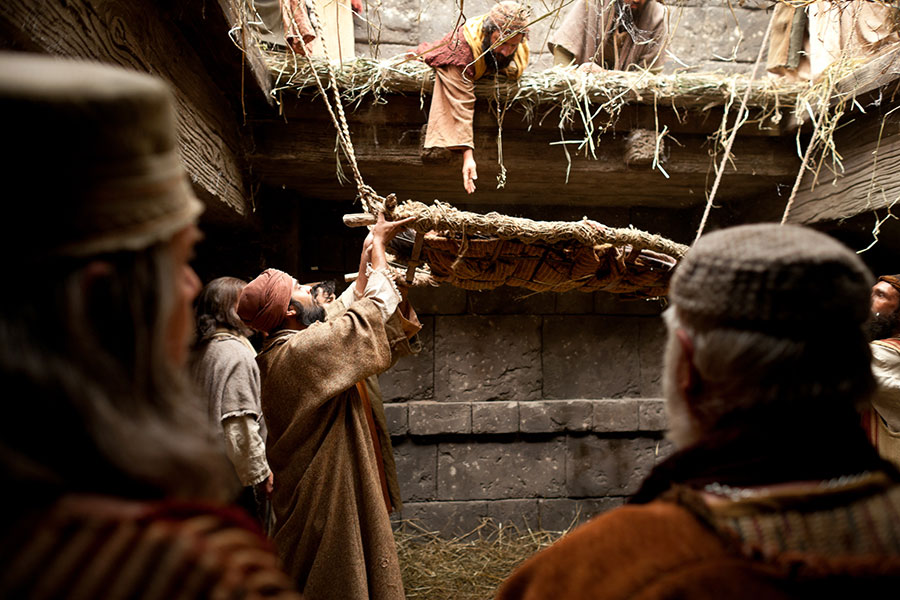 vzkriesenie tela z mŕtvych
Aké vzkriesenie poznáme?
Duchovné
Telesné
Kedy nastane telesné vzkriesenie?
V súdny deň
Kedy nastane posledný súd?
Pri druhom príchode Pána Ježiša
večný život
Čo je večný život?
Je trvalé spoločenstvo veriacich s Trojjediným Pánom Bohom v nebi
Čo je večné zatratenie?
Je trvalé odlúčenie od Pána Boha v pekle